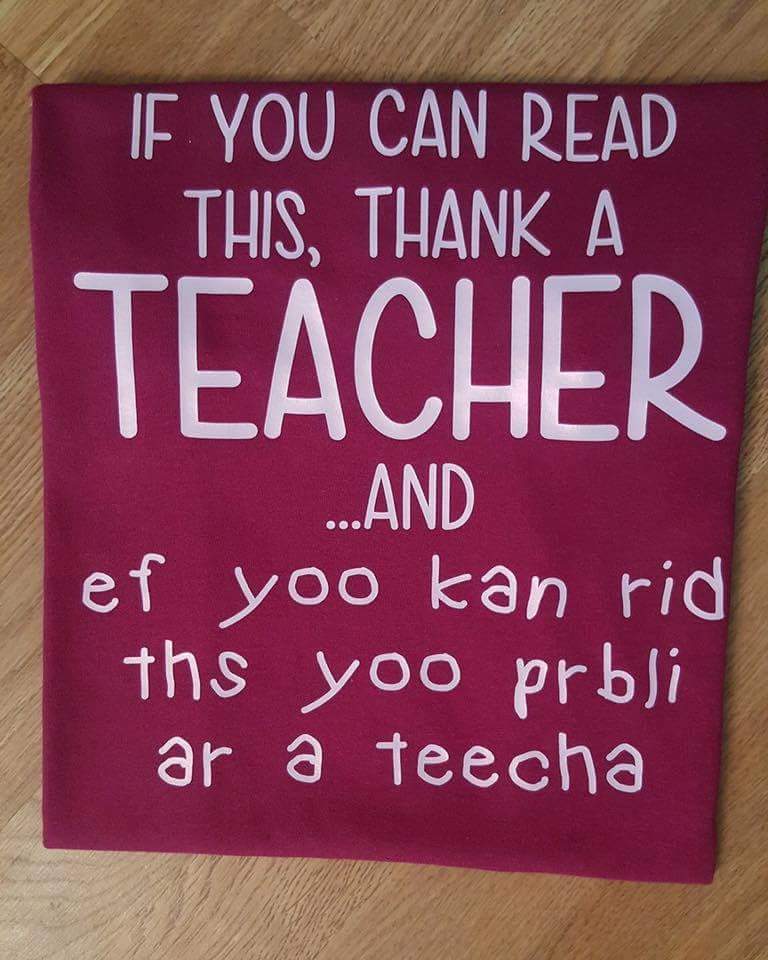 Use of English
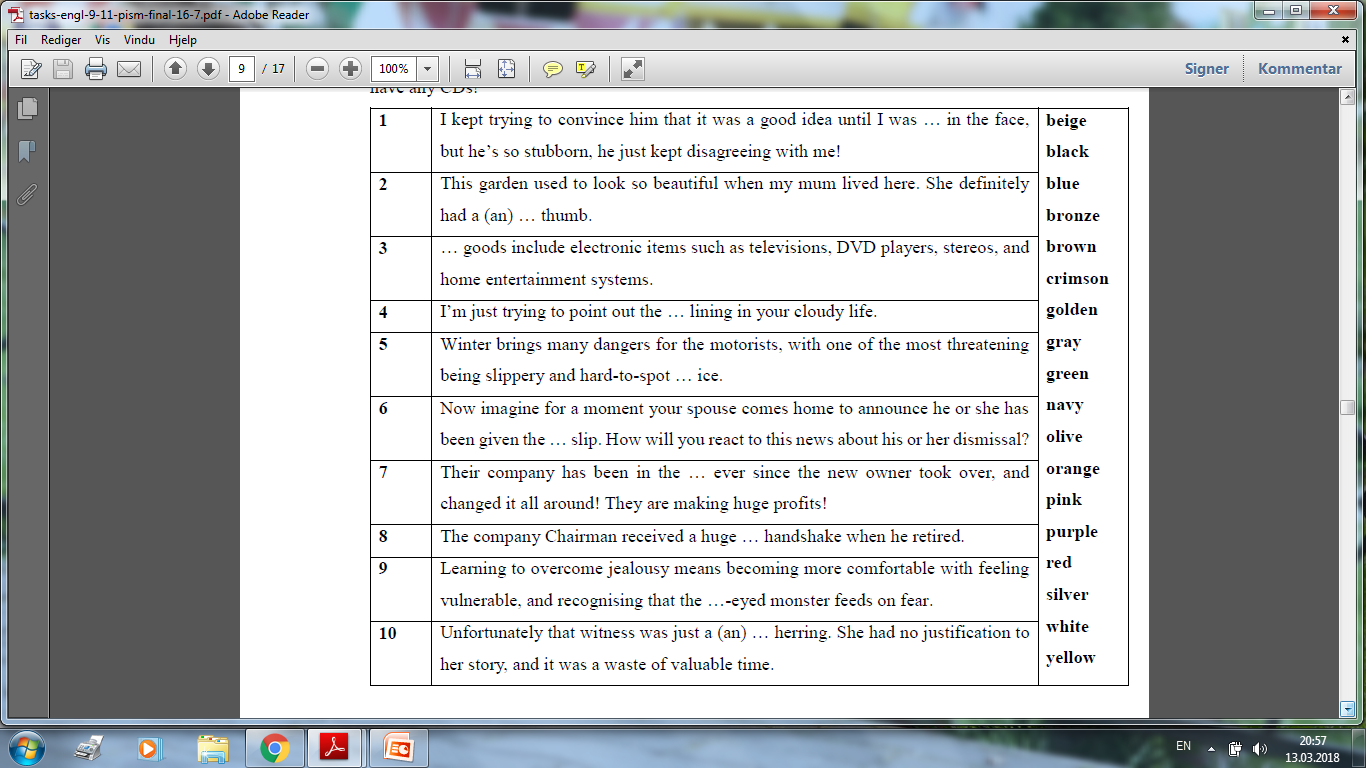 Use of English
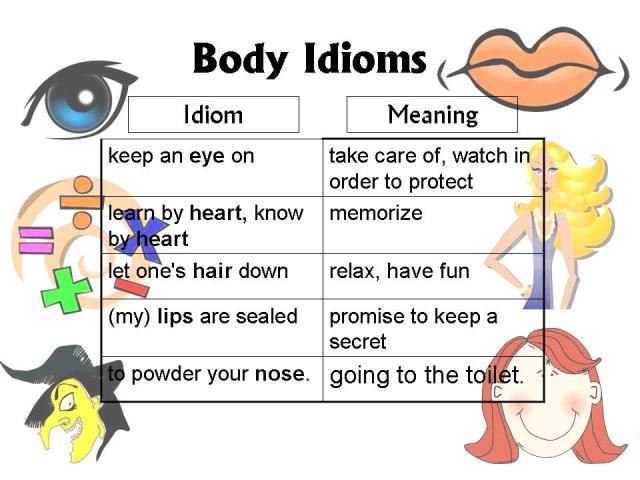 Use of English
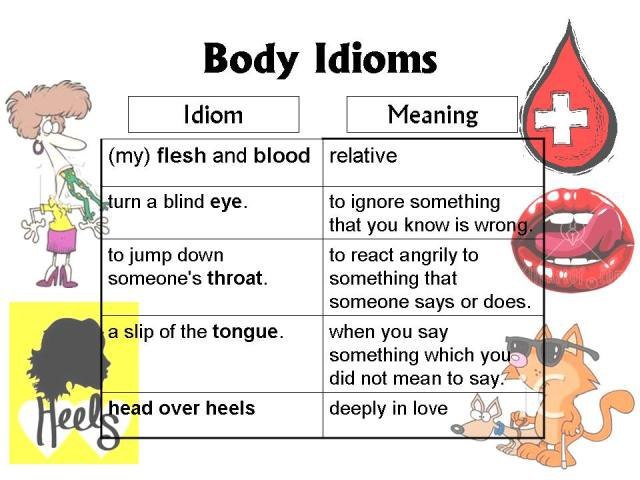 Use of English
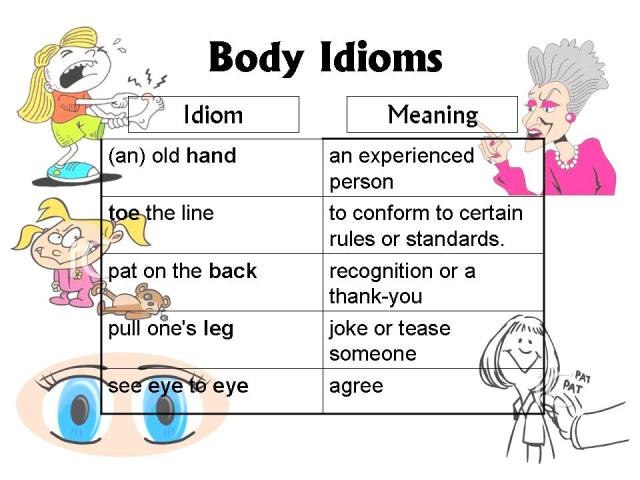 Use of English
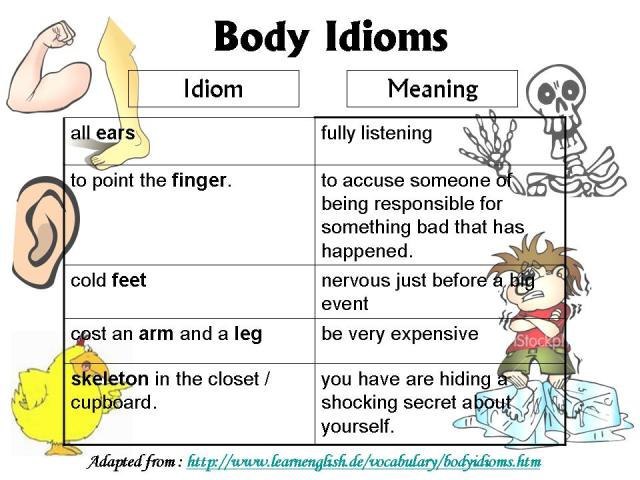 Use of English
Use of English
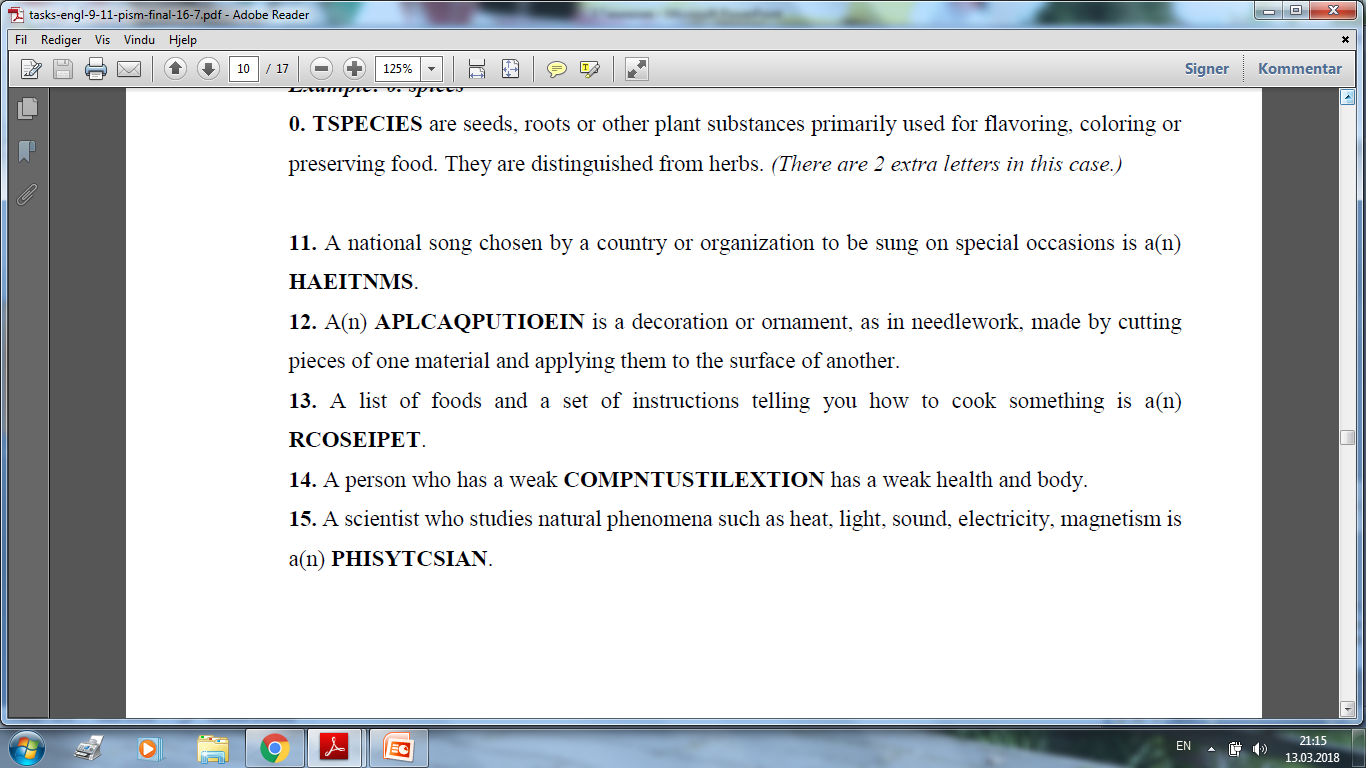 Use of English
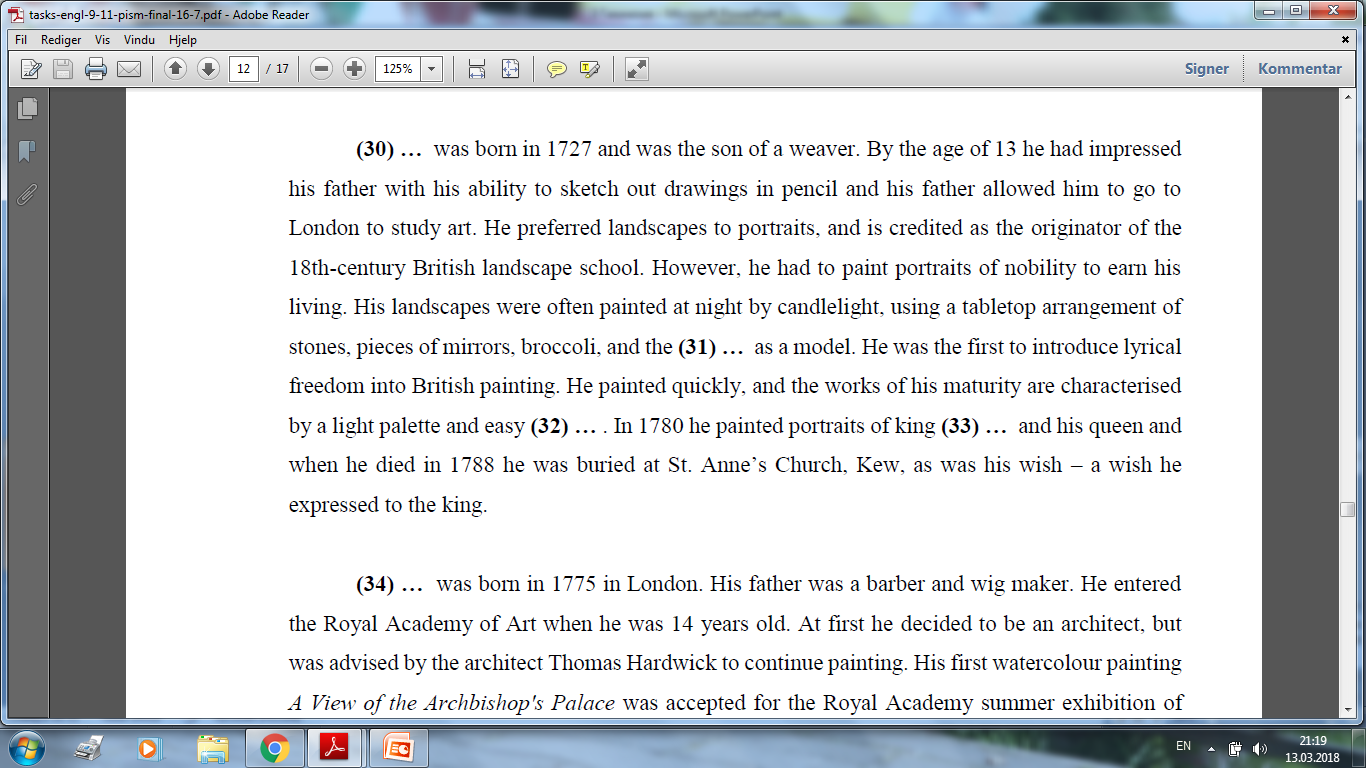 Use of English
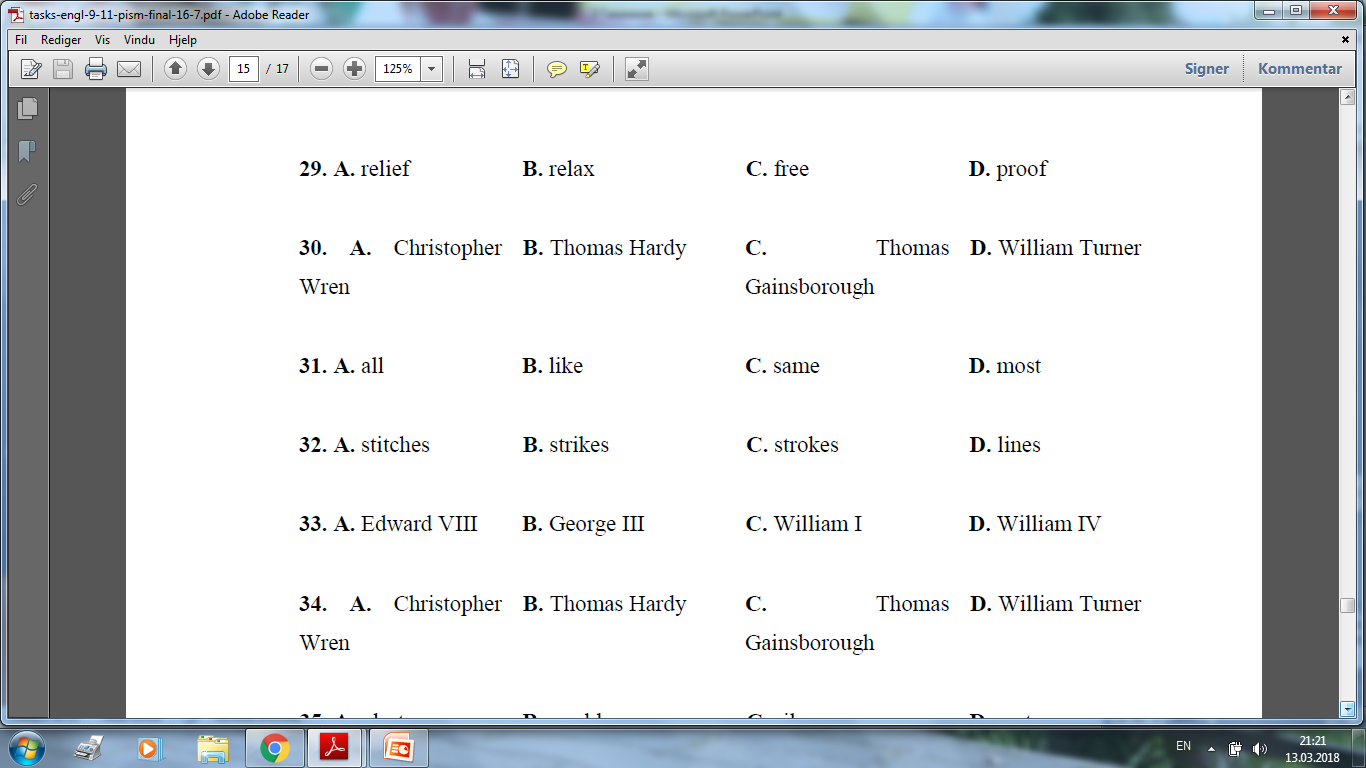 Writing
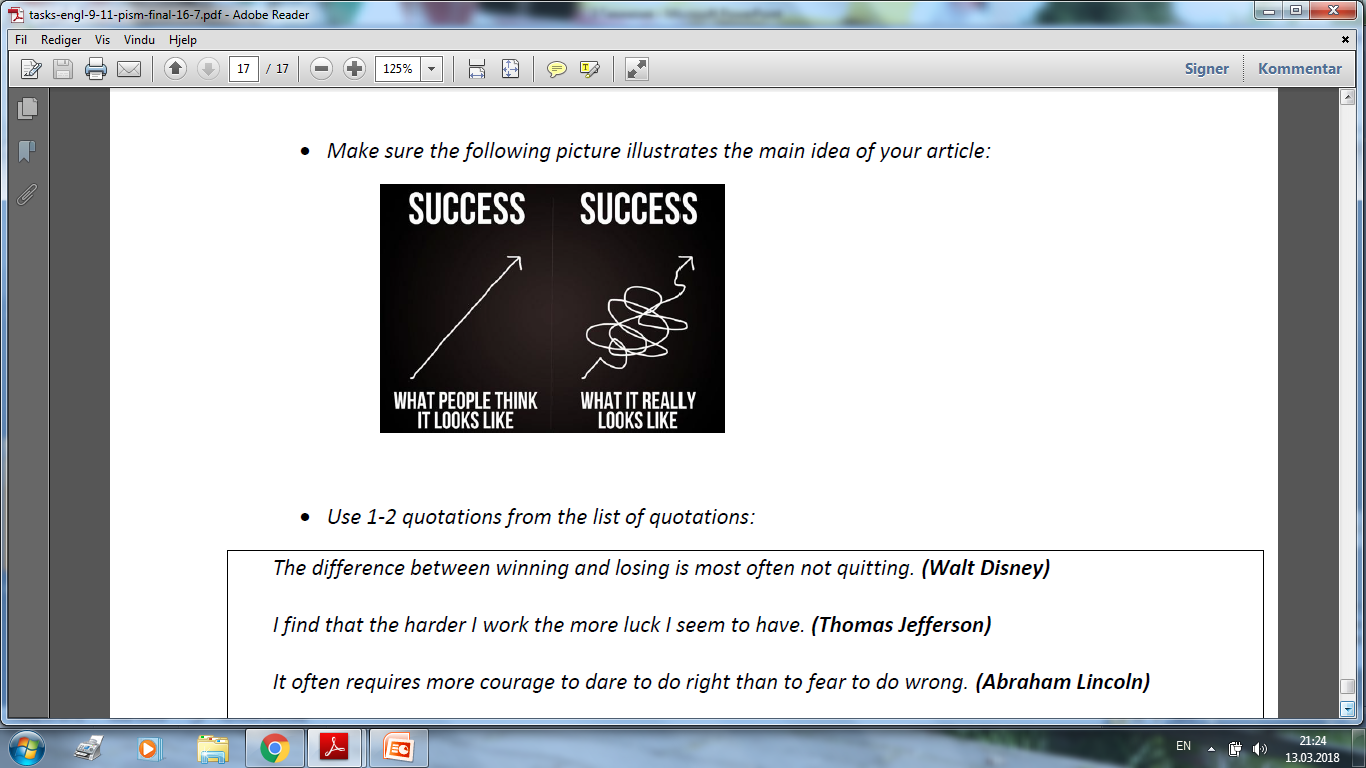 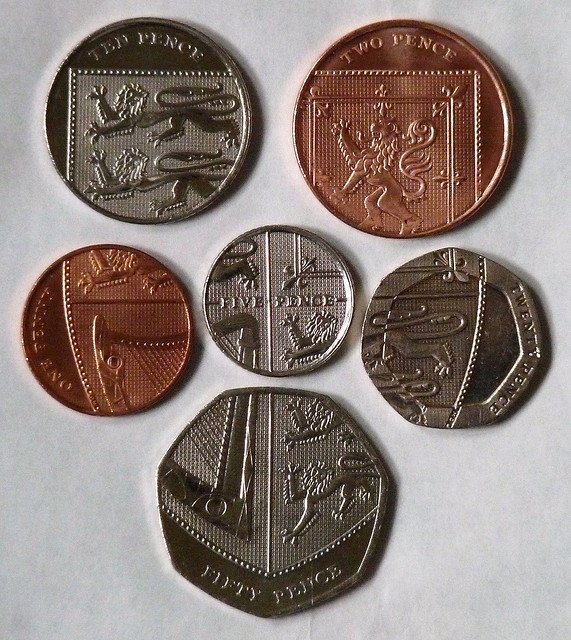 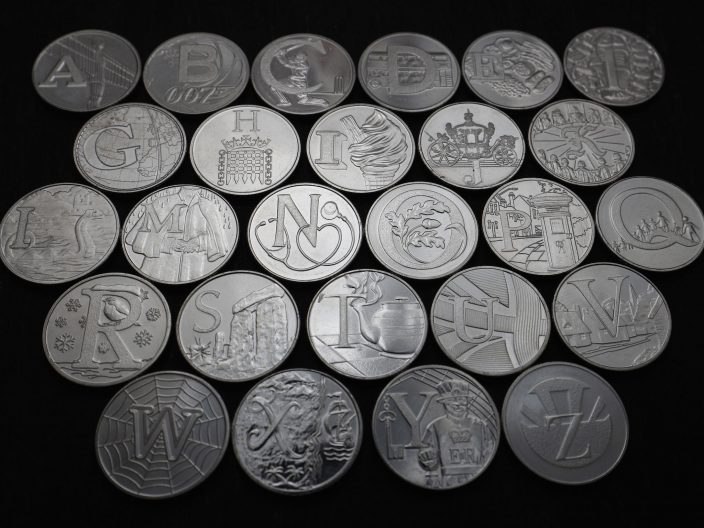 Links
http://upwego.ru/index.php 
http://www.bbc.co.uk/learningenglish/
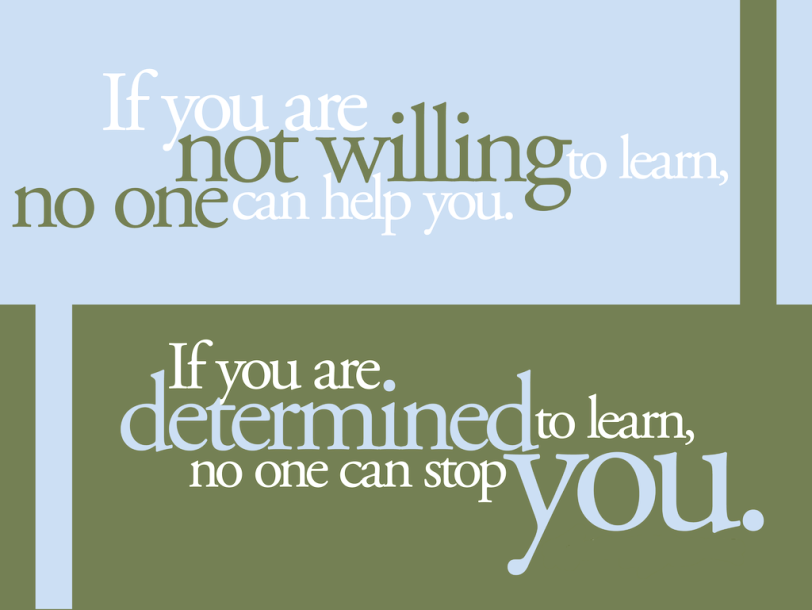